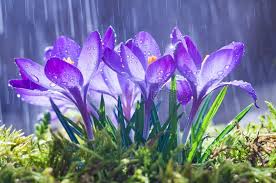 শুভেচ্ছা
শুভ্রা চক্রবর্ত্তী 
সহকারী শিক্ষক
জোরারগঞ্জ বালিকা উচ্চ বিদ্যালয়
মিরসরাই, চট্টগ্রাম
আইডি নং ০১০৫০২৭০৭৮৪ ব্যাচ নং- ২৭
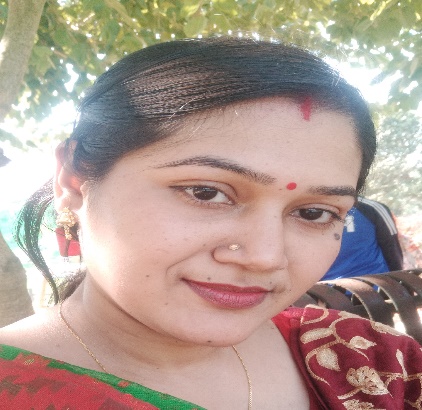 আইসিটি প্রকল্প (২য় পর্যায়)
ভেন্যুঃ টিচার্স ট্রেনিং কলেজ, চট্টগ্রাম।
হিন্দুধর্ম ও নৈতিক শিক্ষা

সপ্তম শ্রেণি

সময়ঃ ৫০ মিনিট
ছবিতে কাকে দেখতে পাচ্ছ?
পাঠ ১৩,১৪,১৫ও১৬

স্বামী বিবেকানন্দ 

সপ্তম শ্রেণি 
পৃষ্ঠাঃ৬০
শিখনফল 
এই পাঠ শেষে শিক্ষাথী যা শিখতে পারবে-
১।বিবেকানন্দের দিক্ষাগুরুর নাম বলতে পারবে
২।বিবেকানন্দের বাল্যকাল সম্পর্কে লিখতে পারবে
৩।বিবেকানন্দের বাণী সমূহ লিখতে পারবে
জন্মসাল ১৮৬৩
পিতা বিশ্বনাথ দত্ত
দেহত্যাগ      ১৯০২
মাতা ভুবনেশ্বরী দেবী
আমেরিকা ভ্রমণ ১৮৯৩
গুরুদেব শ্রীরামকৃষ্ণ
একক কাজ
ছেলেবেলায় বিবেকানন্দ কীভাবে সততা ও নির্ভীকতার পরিচয় দিয়েছিল?
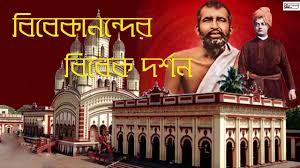 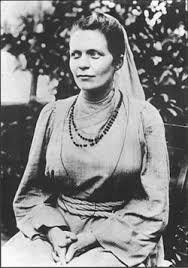 ভগিনী নিবেদিতা
স্বামীজির একমাত্র শিষ্য
মূল্যায়ন
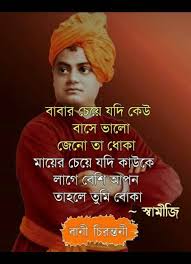 ধন্যবাদ সবাইকে ধন্যবাদ সবাইকে ধন্যবাদ